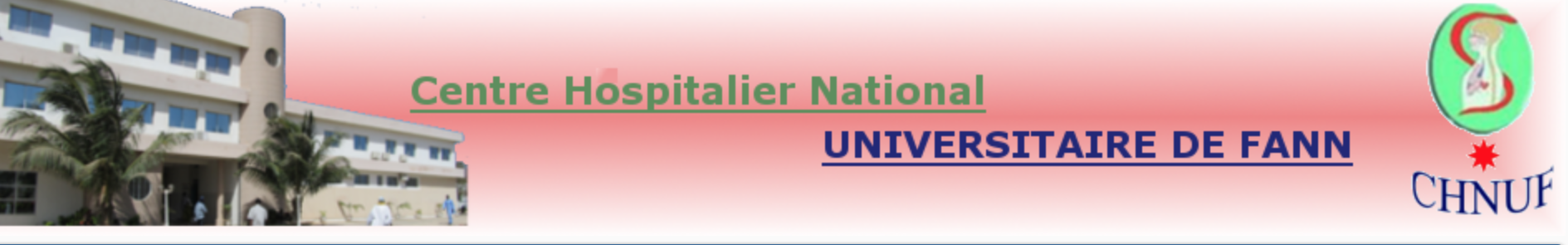 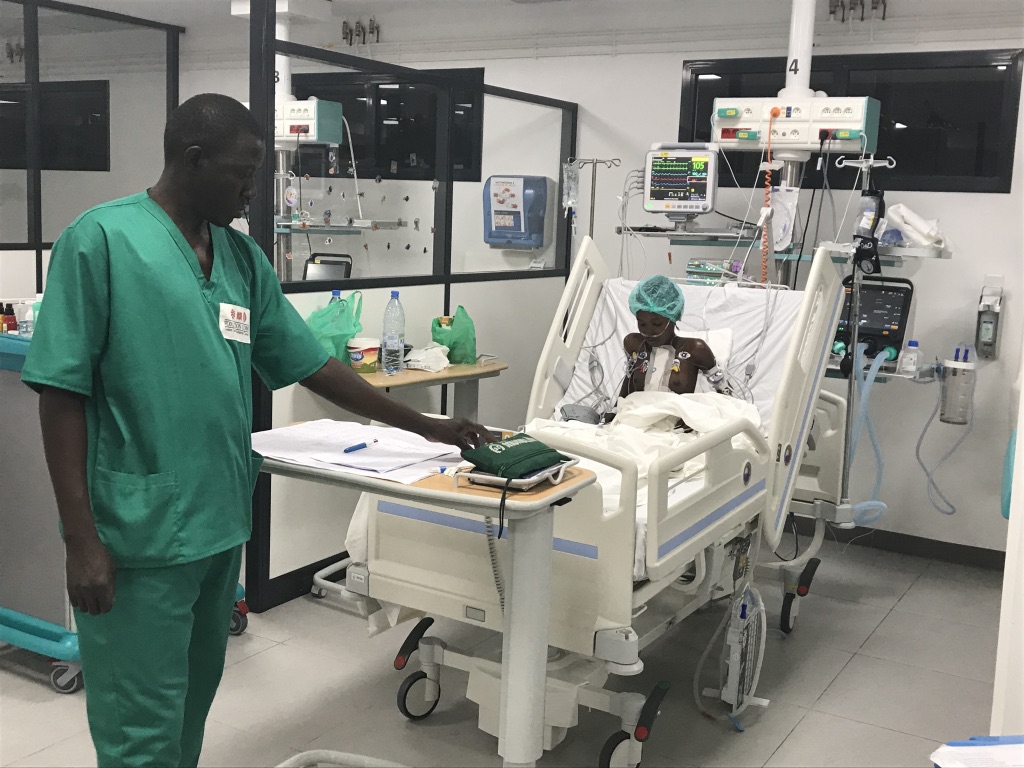 NOUVELLES APPROCHES DANS L’EXPLORATION HEMODYNAMIQUE AU COUS DES ETATS DE CHOC
Oumar KANE
 
Dakar Sénégal
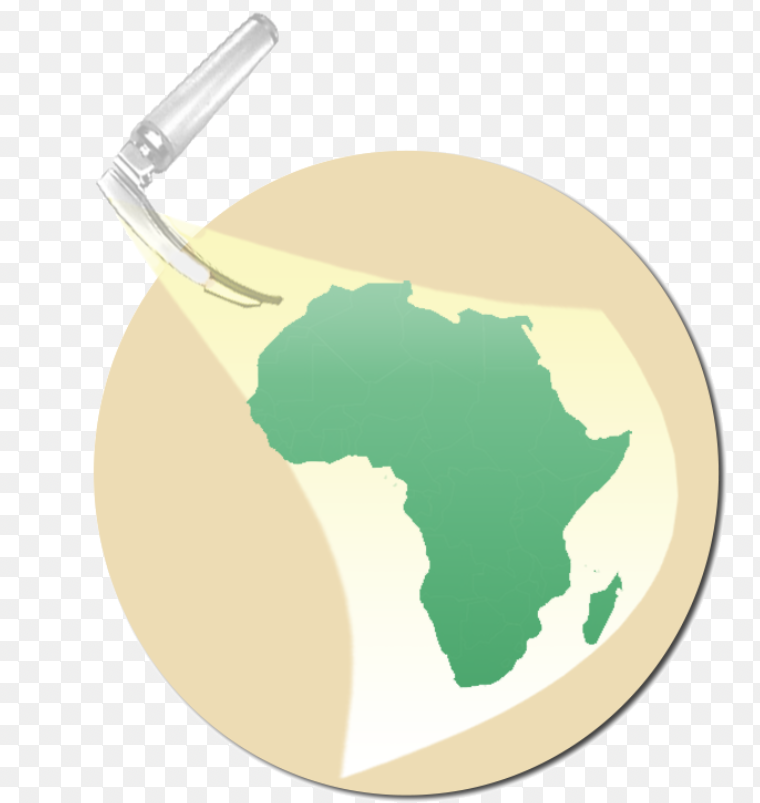 XXXIVéme Congrès de la SARAF
IVéme congrès de la SIAR

Le 21,22 et 23 Novembre à Hôtel Président 
Yamoussoukro  RCI
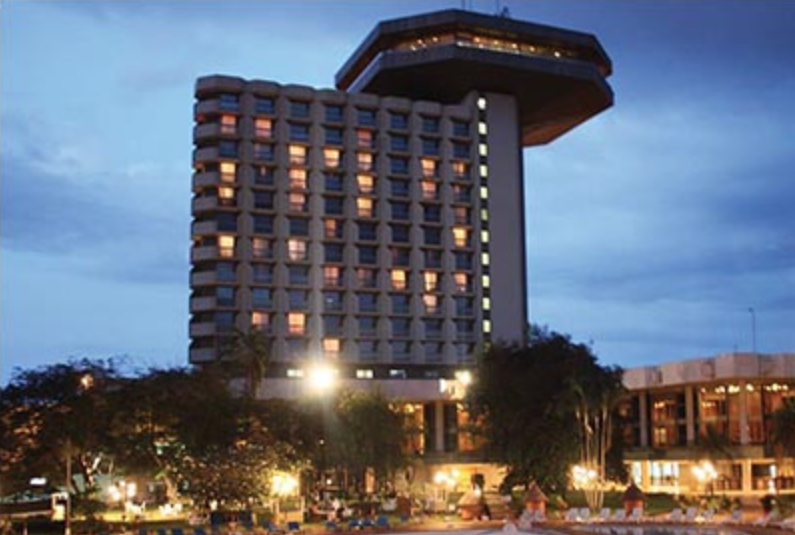 DEFINITIONS
Etat de Choc : souffrance cellulaire par
défaut de perfusion tissulaire à l’origine d’un manque d’apport d’oxygène (hypoxie cellulaire) 			et/ou
défaut de production d’ATP (carence énergétique)

 entraînant une défaillance d’organes (= souffrance viscérale) et in fine la mort
 	Collapsus = chute importante et brutale de la TA

	Hypotension isolée ne veut pas dire choc et 
choc ne veut pas dire hypotension !
C'est une insuffisance de perfusion tissulaire qui entraîne une anoxie cellulaire avec déviation anaérobie du métabolismeDéfaut de stockage d'ATP nécessaire au fonctionnement cellulaire.ACIDOSE LACTIQUE(Lactates > 2 mmol/l)
Rappel physiologique
Débit cardiaque = FC X  Volume d’éj. Systolique
Ao
OG
VG
Rappel physiologique
Les déterminants du Volume d’éjection systolique sont :


La précharge
Rappels Physiologiques




	Courbe de la Loi de Starling
Objectif de la prédiction de la réponse au remplissage:
L’augmentation de la pré charge VD entraînera-t-elle une augmentation du VES VG
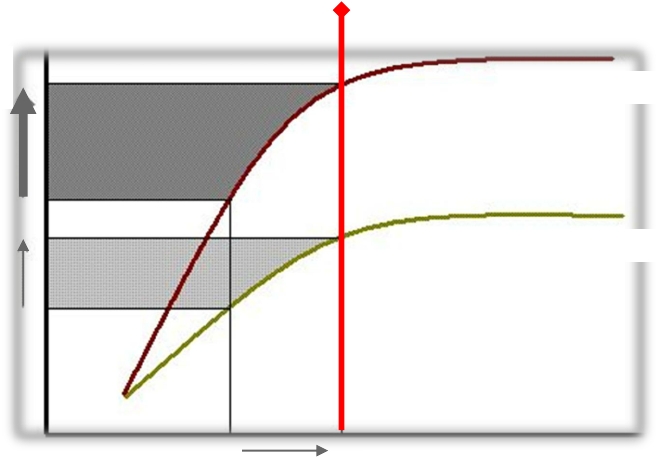 Précharge dépendance
Précharge indépendance
VES
Fonction cardiaque normale
Fonction cardiaque altérée
Précharge Ventriculaire
Rappel physiologique
Les déterminants du Volume d’éjection systolique sont:

La précharge

La fonction myocardique
Contractilité
Rythme cardiaque
Ao
OG
VG
Rappel physiologique
Les déterminants du Volume d’éjection systolique sont:
La précharge
La fonction myocardique
Contractilité
Rythme cardiaque

La postcharge
La production d’ATP n’est possible que si l’oxygène est…
transporté jusqu’aux cellules
	 rôle du cœur (débit cardiaque) et des vaisseaux 
	 rôle du sang (hémoglobine + plasma)

 extrait du sang et utilisé pour « brûler » les glucides et les lipides (oxydation)
	 rôle de la mitochondrie

Etat de choc quand les besoins en O2 ne sont plus (ou mal) assurés 
				soit par  du transport d’O2 
				soit par   de l’extraction d’O2
Paramètres d’oxygénation
Pour rappel :
CaO2 = (PaO2 x 0,003) + (SaO2 x Hb x 1,34)





		TaO2 = CaO2 x DC     (transport)




	EO2 = (TaO2 – TvO2)/TaO2    (extraction)
Les différents états de choc
 Transport de l’O2 par :

  		  Débit cardiaque  choc cardiogénique

        		  Volume sanguin circulant   choc hypovolémique

 		  Tonus vasculaire  choc vasoplégique

	
  Extraction de l’O2   choc septique
Paramètres d’oxygénation
Mesure de la SVO 2
TaO 2 = DC x [(PaO 2 x 0,003) + (SaO 2 x Hb x 1,34)]



	TvO 2 = DC x [(PvO 2 x 00,3) + (SvO 2 x Hb x 1,34))





		VO 2 =  DC x (TaO 2 – TvO 2 )
VO 2


DC x Hb x 1.34
SvO 2  = SaO 2 -
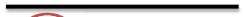 Adéquation TaO 2 /VO 2
SaO2 100%
EO2 25%
SvO2 75%
Interprétation : à l’équilibre
TaO2 = DC x CaO2
EO2 = VO2 / TaO2 = (SaO2-SvO2) / SaO2
Si SaO2 proche de 100%, EO2 = 1-SvO2
Et si DC =  5 l/min, Hb à 15 g/dl
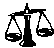 Consommation O2
Transport O2
TaO2 = CaO2 x DC
Adéquation TaO 2 /VO 2 ?



		TaO 2
			=
	DC x CaO 2
KTAP
		PiCCO
				DO
	VIGILEO
NICCOMO
Hb x SaO 2 x 1,34 + O 2 dissout

	Vco 2
Cvco 2 -Caco 2

					SpO 2


			Et CO 2
(PAm-POD)
	RVS










		PA
FC x VES












	ECG
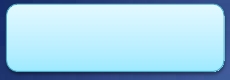 Donc…
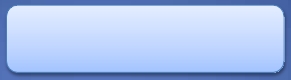 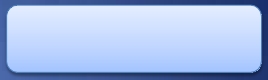 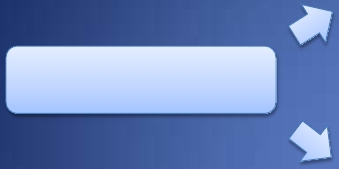 La macro circulation
Hypotension
Deux volets intriqués
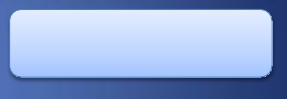 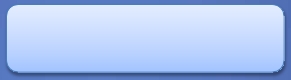 Oxygénation
tissulaire et cellulaire
La micro circulation
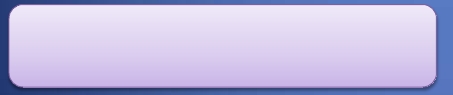 Monitorage  hémodynamique





	• Doit-on utiliser un moyen de monitorage  ?  Clinique +++

	• Que faut il monitorer: La micro ou macro circulation ?

	• Quel moyen de monitorage utiliser ?
Pourquoi ?

Toujours :
	détecter et prévenir les incidents et
	accidents



En anesthésie :
	S’assurer que malgré les modifications
	physiologiques liées à l’anesthésie et à
	la chirurgie, les apports correspondent
	toujours aux besoins



En réanimation :
	Détecter et aider au traitement des
	défaillances d’organe
Monitorage
				obligatoire
















	Monitorage
		complexe
Explorations Hémodynamiques
	Monitorage de la Pression Artérielle Invasive
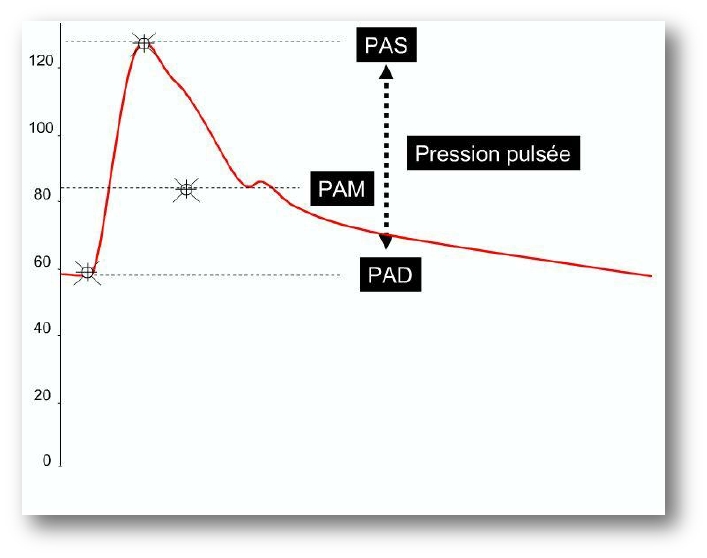 4 Pressions



	X. Monnet 35 ème Congrès SRLF, 2007
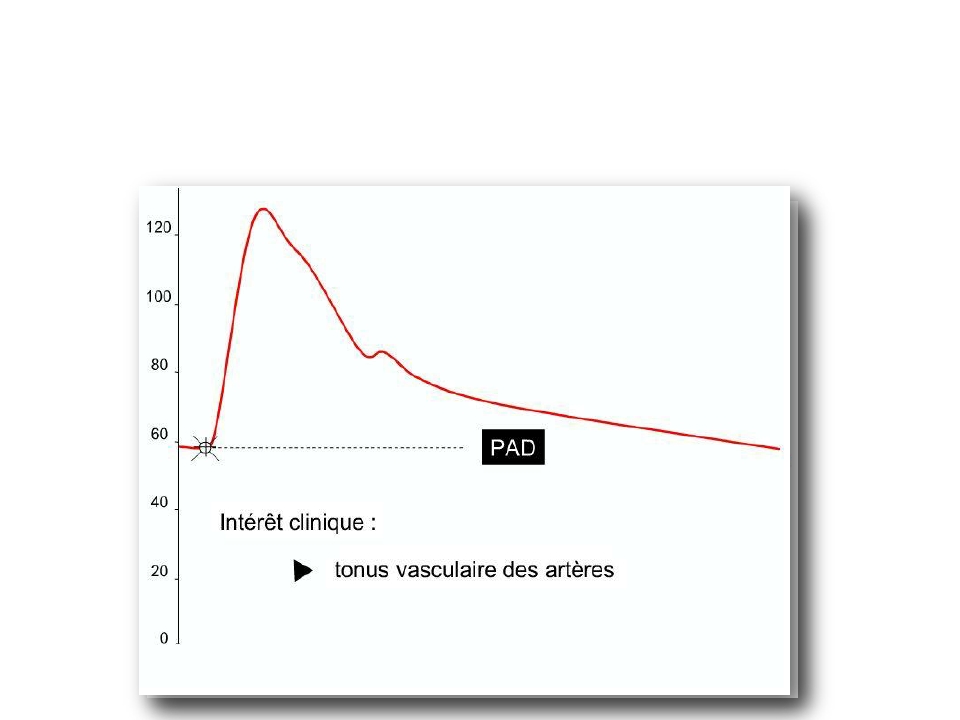 Explorations Hémodynamiques
Monitorage de la Pression Artérielle Invasive

Pression Artérielle Diastolique (PAD)
Explorations Hémodynamiques
		Monitorage de la Pression Artérielle

Pression Artérielle Diastolique (PAD)
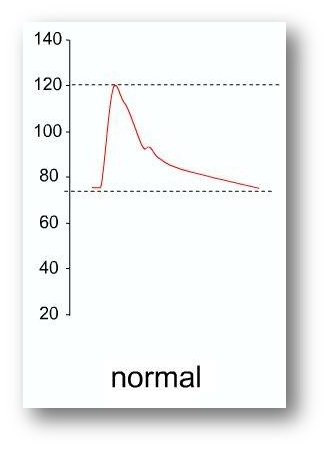 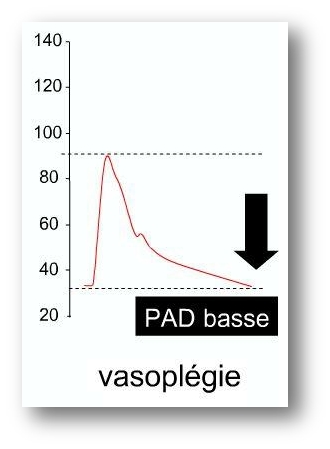 Vasopresseur quelque soit la volémie


	Conférence de consensus SFAR/SRLF 2006
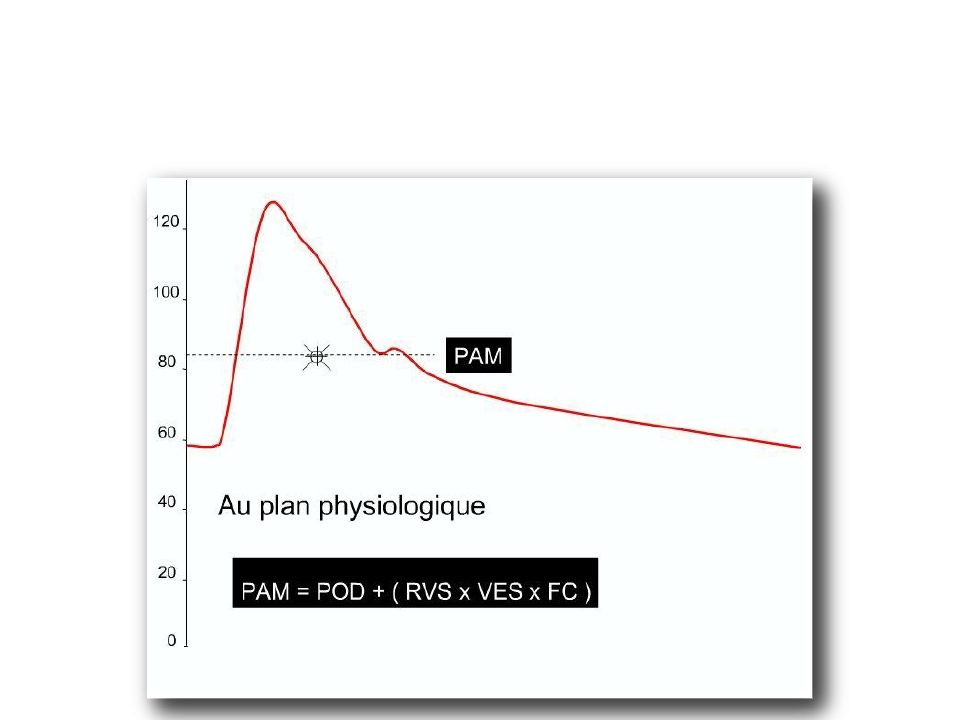 Explorations Hémodynamiques
Monitorage de la Pression Artérielle

Pression Artérielle Moyenne (PAM)
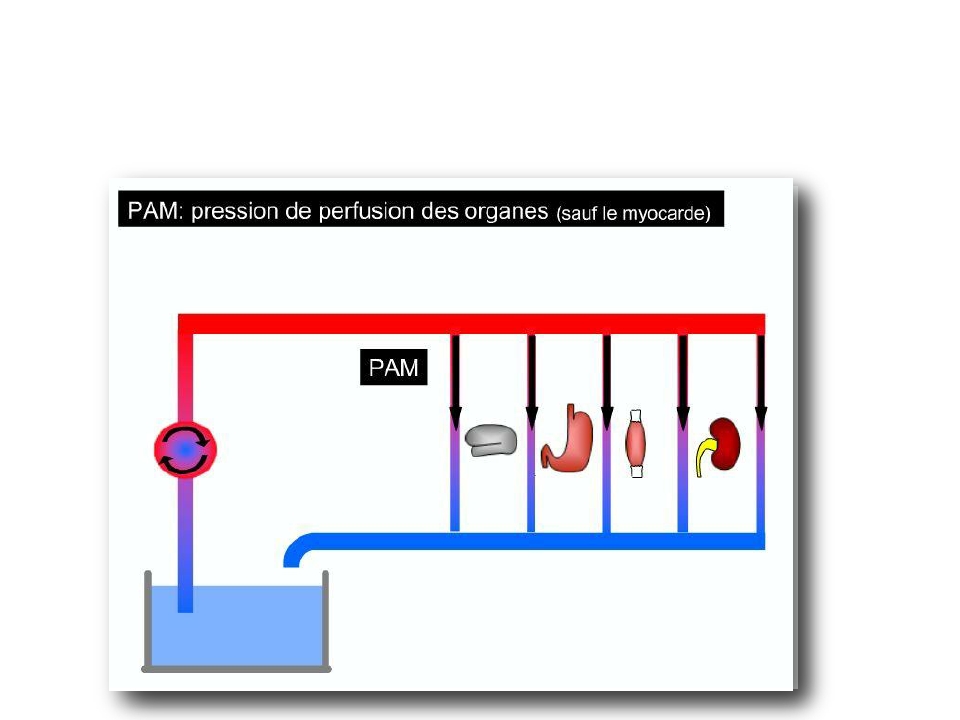 Explorations Hémodynamiques
		Monitorage de la Pression Artérielle

Pression Artérielle Moyenne (PAM)
65 mm de Hg
Explorations Hémodynamiques
Monitorage de la Pression Artérielle
Pression Pulsée (PP)
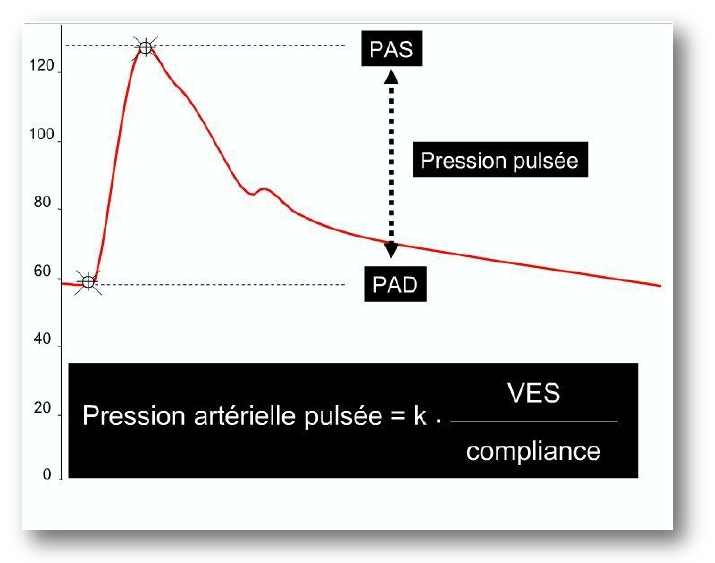 Explorations Hémodynamiques
			Monitorage de la Pression Artérielle

Pression Pulsée (PP): étude de l’onde de pouls

	Pression Artérielle
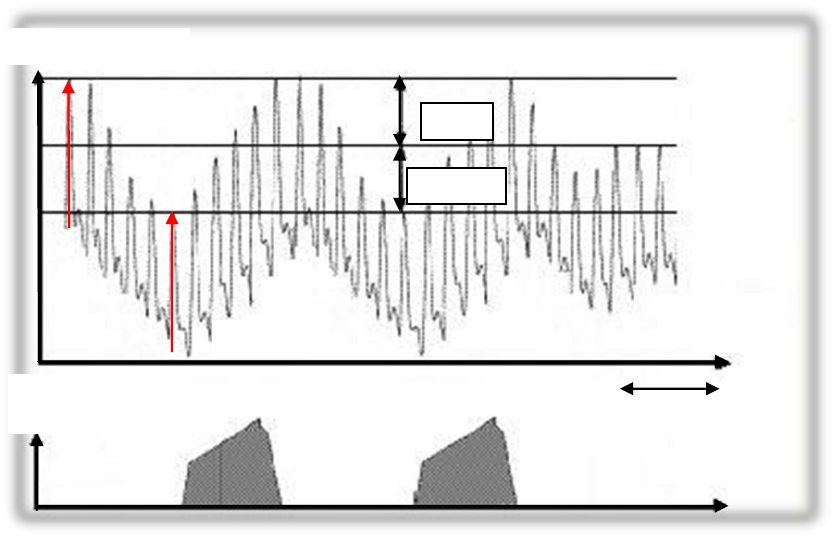 PP max
∆ up



∆ down
Temps
	(sec)
PP min
Pression voies
	aériennes
apnée
Insufflation mécanique





			Diminution du RV





		Baisse du VES VD





Diminution du RV Pulm




				Baisse du VES VG
Augmentation des
Pressions intra thoraciques




				Si le VD est
	« Pré-charge dépendant »




			En 3 à 4 systoles






				Si le VG est
	« Pré-charge dépendant »
PP = VES / compliance artérielle
Donc les variations de PP sont représentatives des variations
respiratoires du VES
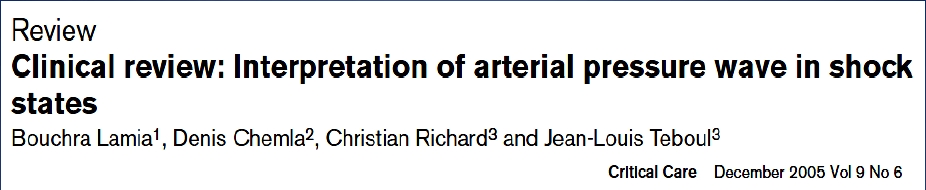 PAM = DC x RVS


		PAM = (FC x VES) x RVS



Deux variables mesurables pour cette équation: PAM et DC .



	Compliance vasculaire = ∆V/∆P (syst/diastole)
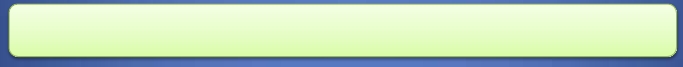 Compliance vasculaire = VES/PP
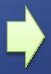 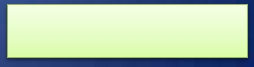 PP = VES/C
PP  est % au VES
Variation du volume d’éjection systolique
	(VVE) ou de la pression pulsée (∆PP)
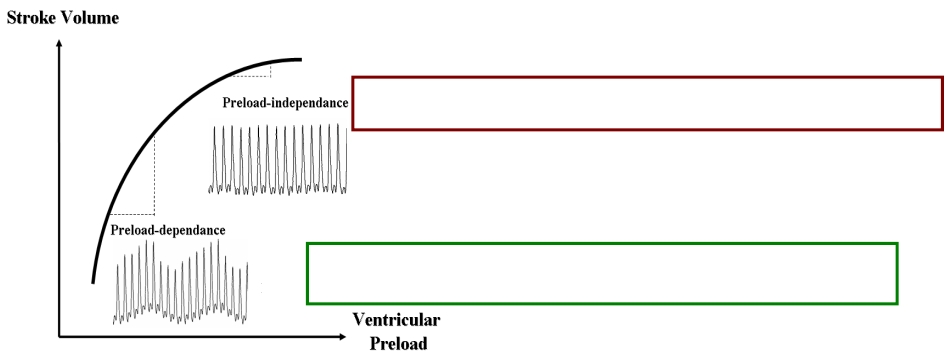 ∆PP/VVE faibles: VES optimisé
∆PP/VVE élevées: VES non optimisé
Seuils:   ∆ Down = 5 mmHg
∆ PP = 13%
SVV = 10-12%
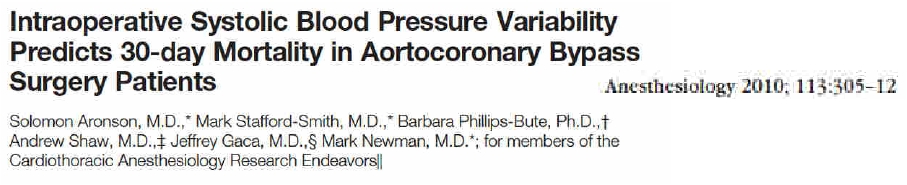 Cohorte de 7808 patients bénéficiant d’une chirurgie coronaire (1996-2005)
Variabilité tensionnelle PAS < 95 mmHg et > 130 mmHg
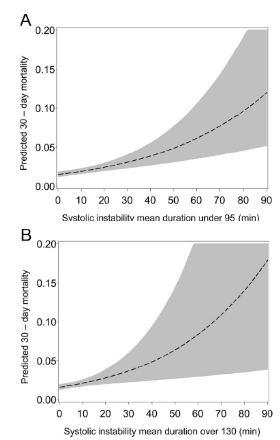 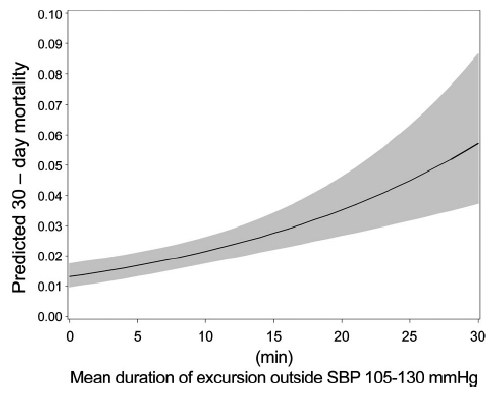 Il  faut  être  réactif...
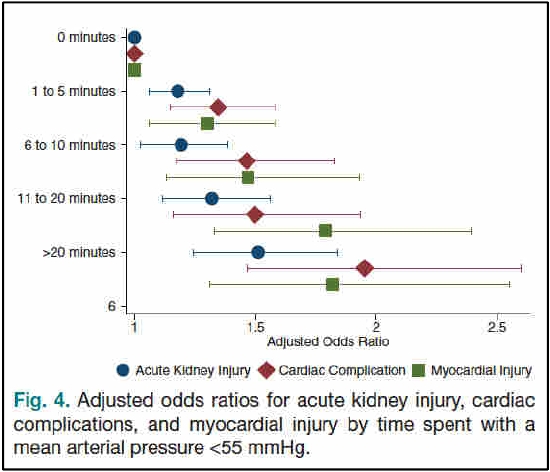 Walsh M et al. Anesthesiology 2013;119: 507-15
Quels solutés???
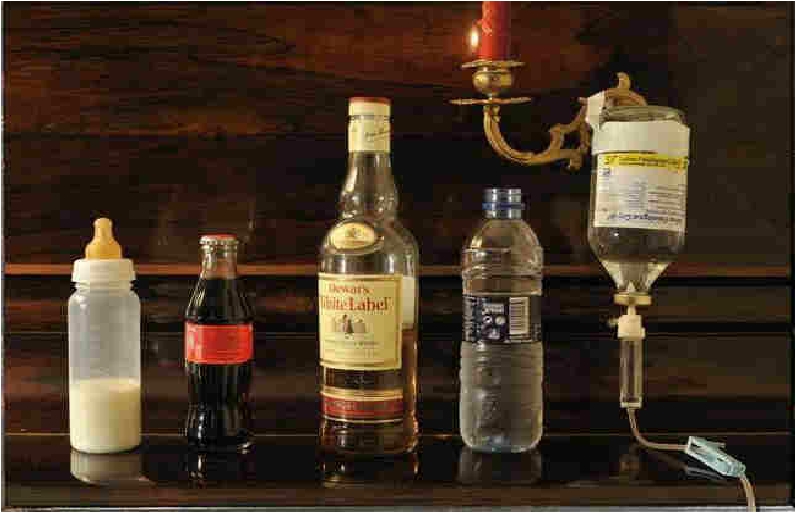 Explorations Hémodynamiques
Pression Veineuse Centrale (PVC)
PVC est le reflet…
Pression auriculaire droite
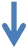 Pression télédiastolique du ventricule droit
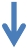 Volume télédiastolique VD = Précharge VD
…de la précharge du VD
Pas de corrélation entre PVC et DC
Remplissage en fonction PVC =
remplissage « à  l’aveugle »
Mesure : cathétérisme artériel pulmonaire ou Swann Ganz
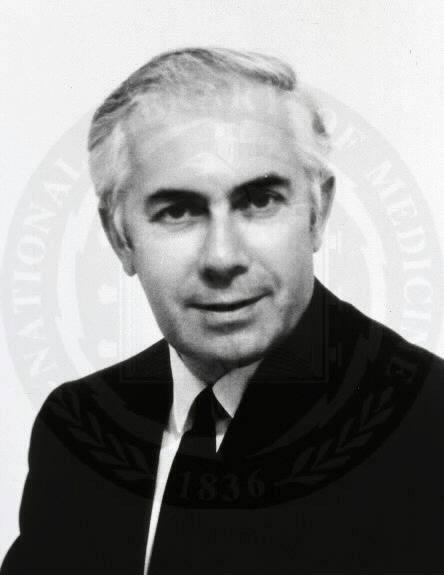 Swann
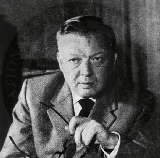 Ganz
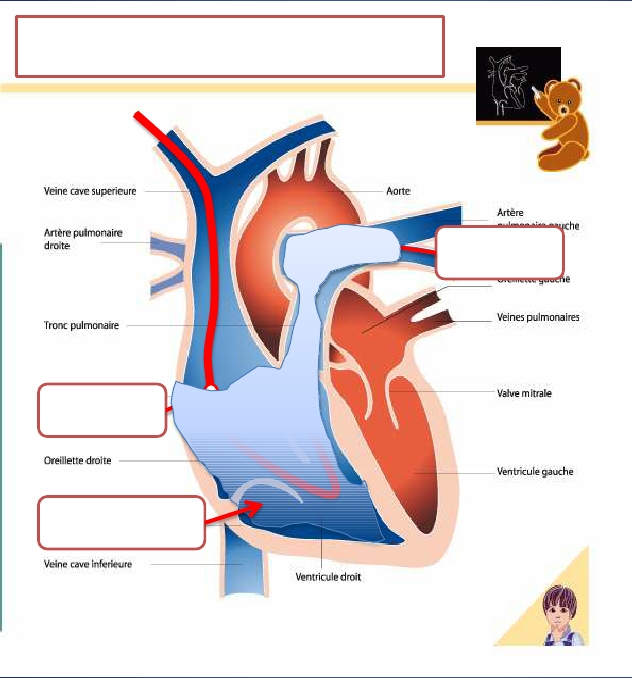 Cathéter de Swan-Ganz
PAP (S/D)
PVC





		Débit
cardiaque
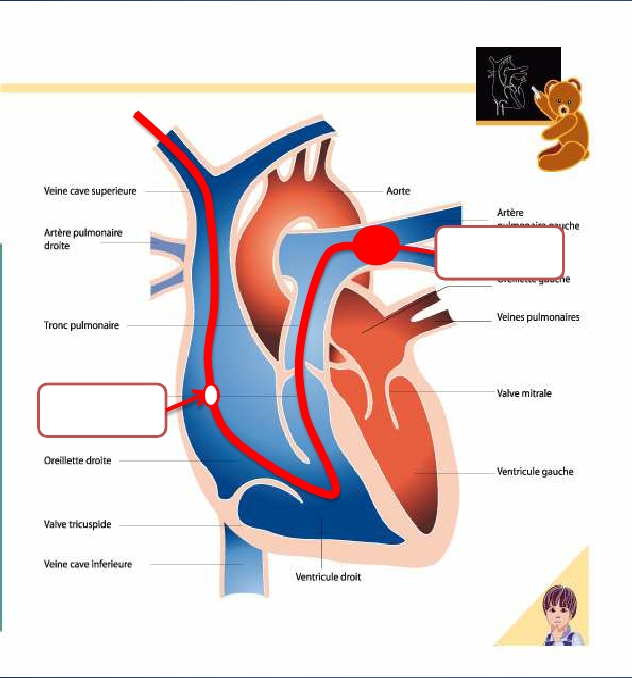 (S/D)
PAP PAPO
PVC
Techniques de mesure du VES ou du DC
	Cathétérisme cardiaque droit = Swan Ganz
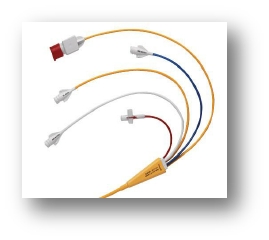 Swan Ganz:
PVC, PAP, PAPO,

DC (IC), SvO2, +/- FEVD
Limites:
-risque iatrogène réel, complications liés à l’accès veineux
central, à l’insertion du cathéter et à son maintient intravasculaire

	- difficulté d’interprétation pouvant aboutir à des attitudes
thérapeutiques inappropriées

	-bénéfice sur la morbi-mortalité non démontré,
surmortalité liée à son utilisation?
Techniques de mesure de la SvO2
SvO2 : proportion d’Hb transportant de l’oxygène mesurée sur le sang veineux mêlé
Reflet de la quantité d'O2 non extraite par les tissus après satisfaction des besoins métaboliques de l'organisme
Reflet global de l’oxygénation et de l’adéquation TaO2/VO2 
Recueil au niveau de l’artère pulmonaire
Somme de tous les retours veineux de l’organisme (VCS, VCI, sinus coronaire)
Disponible en continu
Problématique
Mesure de la SvO2 uniquement par cathétérisme artériel pulmonaire 
Donc rapport bénéfice / risque incertain et controversé du fait du monitorage invasif
ScvO2 : saturation du sang veineux central
Recueil VCS ou OD, retour veineux de la partie supérieure de l’organisme, sur VVC avec adjonction fibre optique
Plus facilement utilisable et mesurable
Exploration hémodynamique:la ScvO2 peut-elle remplacer la SvO2 ?
Dans les conditions physiologiques, SvO2 est plus haute de 2-3% à la ScvO2 et en pathologie ou sous AG, ScvO2 est plus haute de 5% environ (75% contre 70%) donc la surveillance de la ScvO2 paraît être une alternative attrayante

Tahvanainen et al Crit Care Mae 1982 (réanimation)
Wendt et al Anasth Intensivther Notfallmed 1990 (réa)
Kong et al Am J Cardiol 1981 (insuf rénale term)
Berridge Br J Anaesth 1992 ( selon IC)
Herrera et al Rev Esp Anestesiol Reanim 1993 (chir thorax)
Ladakis et al Respiration 2001
Rivers et al N Engl J Med 2001 (choc septique) et Chest 2006
Yazigi et al J Cardioth and Vasc Anesth 2008 (post chir cardiaque)
Surveillance continue de la SvO2: deux sites de mesure
La SvO2 du sang veineux mêlé : CAP + fibres optiques
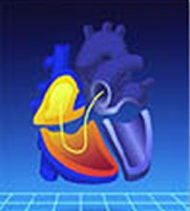 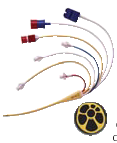 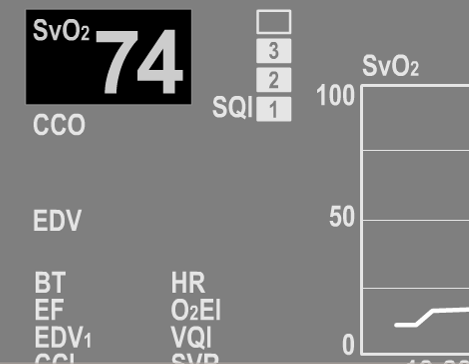 La SvO2 centrale ou ScvO2 : cathéter VCS + fibres optiques
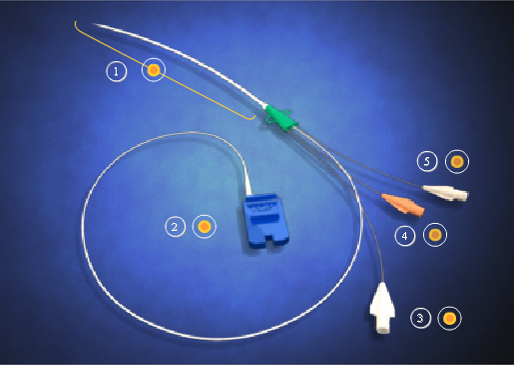 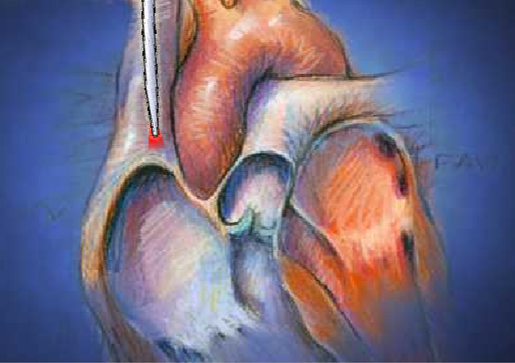 VO2 dépendance
Interprétation
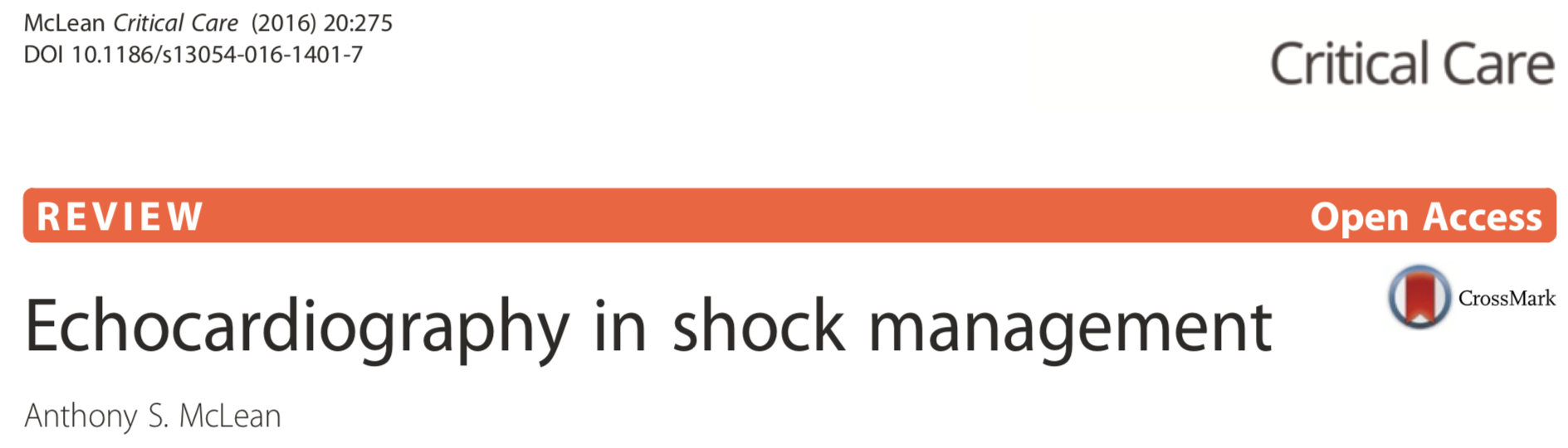 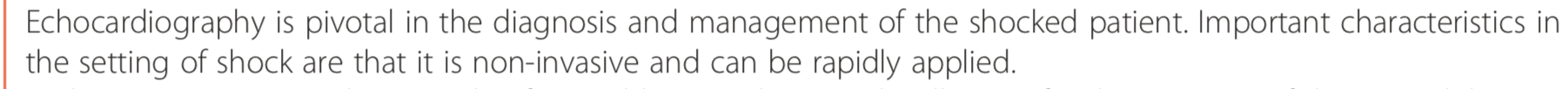 Rôle de l’ETT dans les états de chocs?
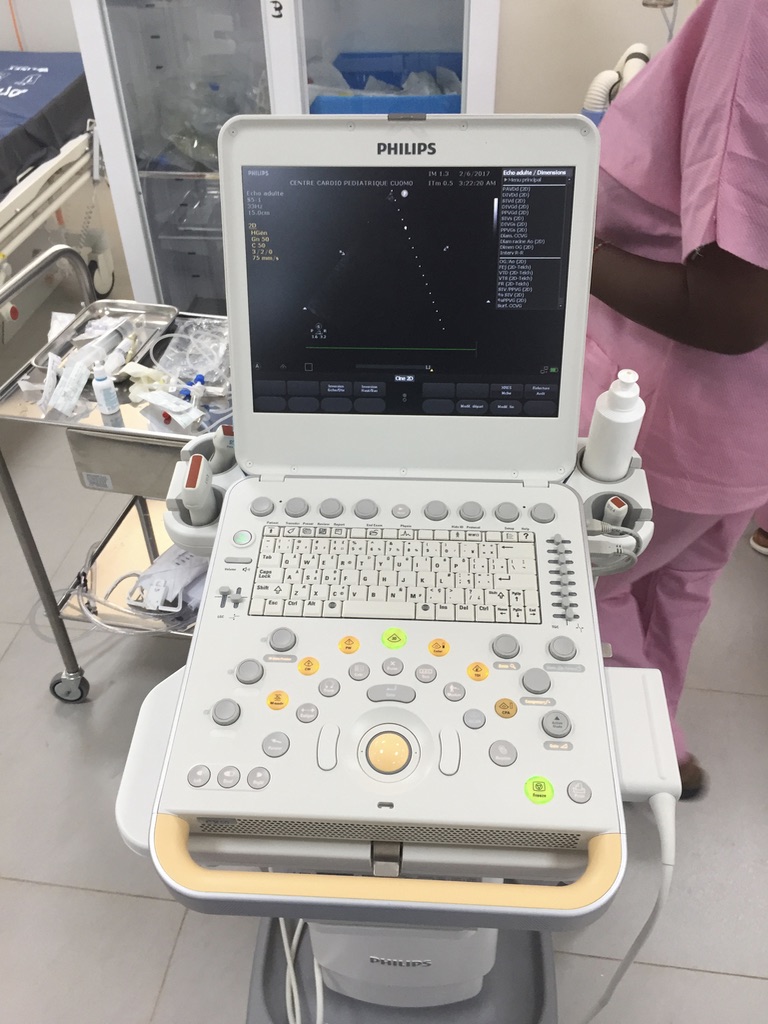 •  Caractériser l’état de choc et évaluer
les intrications +++
•  Etiologique +++
•  Traitement   
	Moyens 
	Efficacité
1. Evaluer la fonction cardiaque
		(en fonction des amines perfusées)

•    Cœur gauche
–
–
–
–
–
–
Diamètre télédiastolique VG
FEVG globale
Troubles de la cinétique segmentaire
Index cardiaque (Deb Card/Surf Corp)
Pressions de remplissage
Recherche d’obstacle cœur gauche
•    Cœur droit
–
–
–
–
–
–
Fonction systolique VD
Diamètre télédiastolique VD
Septum paradoxal
Pression artérielle pulmonaire
Veine cave inf
Analyse du péricarde
1. Evaluer la fonction cardiaque gauche (IC)
	(en fonction des amines perfusées)
•
•
•
•
Diamètre télédiastolique VG
FEVG globale
Troubles de la cinétique segmentaire
Index cardiaque (Deb Card/Surf Corp)
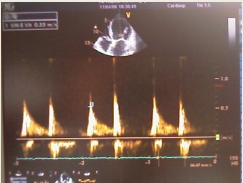 E
– Débit: (D 2 X ( Pi /4)) x ITVAo X FC
		– ITVAo normale: 20+/- 3 cm



•   Pressions de remplissage, estimation
	fiable de la Pcap
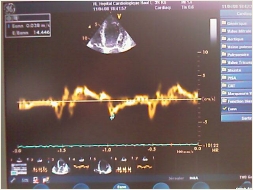 – E/Ea > 15 => PCap > 20 mmHg
Ea
1. Evaluer la fonction cardiaque gauche (IC)
(en fonction des amines perfusées)
•  Recherche d’un obstacle au fonctionnement
du cœur gauche
– Pathologies valvulaires aigues (rupture cordage,
endocardite, thrombose de valve mécanique)
– Dissection aortique,
– Myxome, thrombus,
– CIV post- infarctus…
1. Evaluer la fonction cardiaque droite
(en fonction des amines perfusées)
•  Fonction systolique VD visuelle
•  Onde S VD (Doppler tissulaire à l’anneau tricuspide)
(N>10 cm/sec)
•  Diamètre télédiastolique VD
– Dilatation modérée si VD/VG > 0,6
– Dilatation sévère si VD > VG
•  Septum paradoxal
•  Pression artérielle pulmonaire
•  Veine cave inférieure
L’épanchement péricardique
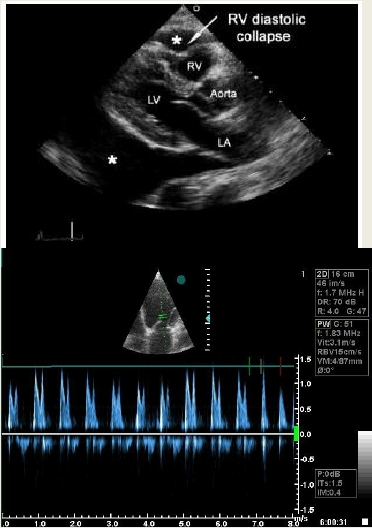 •   Tamponnade:
– évaluation du volume mais
vitesse de constitution +++
– suivi de l’épanchement +++
– collapsus diastolique des cavités
droites
– dilatation de la VCI et perte de la
collapsibilité
– guidage de la ponction
– Variation respiratoire des flux
•  Augmentation inspi des flux droits
•  Diminution inspi des flux gauches
(30%)
2. Evaluer la volémie (PVC)


•  Notion de « pré-charge dépendance »
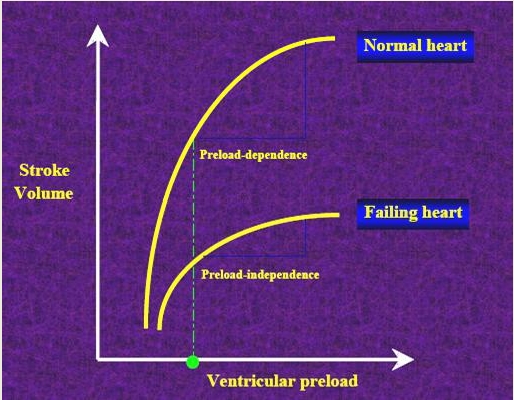 •  Le tout n’est pas de connaître la précharge mais
	de prédire l’effet d’un remplissage…
2. Evaluer la précharge dépendance
		(en fonction des paramètres ventilatoires
			et des pressions artérielles pulmonaires)



•  Diamètres et surfaces des
cavités cardiaques
•  Analyse de la veine cave
		– Diamètre < 20 mm
		– Variations respiratoires
•  Analyse du flux aortique
		– Variations respiratoires
		– Test du lever des jambes
CRITERES
	STATIQUES












			CRITERES
DYNAMIQUES
2. Evaluer la précharge dépendance
				Critères statiques

•   Diamètres et surfaces des cavités cardiaques. Sont en
	faveur d’une diminution de la précharge :
			–  Surface télésystolique du VG virtuelle
			(<5 cm2/m2) en parasternal petit axe
			au niveau des piliers de la mitrale
			–  Hyperkinésie VG
			–  Mais mauvais indicateurs
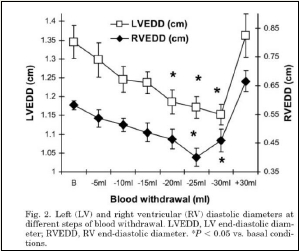 •   Diamètre VCI :
	–  PVC haute => VCI >2cm,
	–  PVC basse => VCI plate
2. Evaluer la précharge dépendance
Critères dynamiques
	Ventilation spontanée


•   Analyse de la veine cave
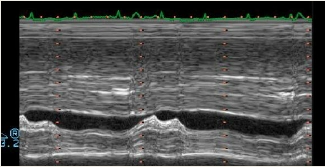 – Diamètre diminue à l’inspiration
– Index de collapsibilité:
(Diam max – Diam min)/ Diam max
Si > 50% => Bonne réponse au remplissage
•   Etude du flux aortique
•   Etude des variations du débit cardiaque  après test du
lever des jambes:
•   Si augmentation de 13% => Bonne réponse au remplissage
2. Evaluer la précharge dépendance
						Critères dynamiques
					Ventilation mécanique

•   Analyse de la veine cave
		– Diam diminue à l’expiration mécanique
		– Index de collapsibilité:

			(Diam max – Diam min)/ Diam max

	Si >18% => Bonne réponse au remplissage
•   Analyse du flux aortique
		– Variations respiratoires de l’ITV Ao
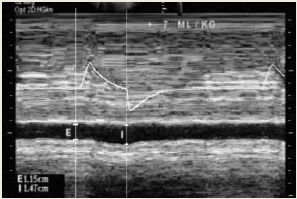 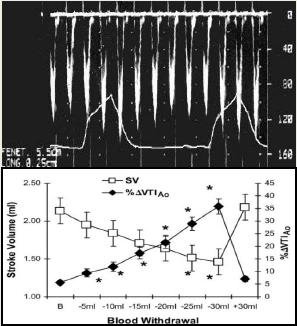 (ITV max -ITV min )X 100
Δ ITVAo(%) =
(ITV max +ITV min )/2
Si > 12% => Bonne réponse au remplissage
Techniques de mesure du VES ou du DC
Doppler TransOesophagien = DTO


	Principe = mesure la vélocité du
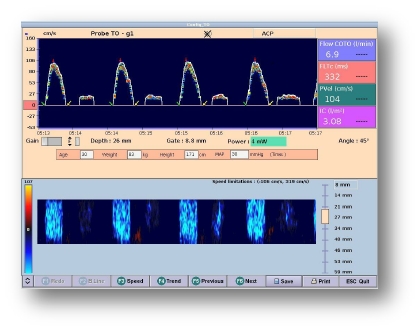 flux sanguin dans l’aorte
thoracique et permet de calculer
le DC moyennant l’acceptation
d’approximation (valeur de la
surface de l’aorte, répartition jugée
stable du DC entre les TSA et l’aorte
descendante, un profil sanguin harmonieux, et un centrage
parfait du Doppler).
Autres   paramètres   mesurés,   pic   de   vélocité,   temps
	d’éjection  corrigé …  permettent  de  renseigner  sur  la
	fonction cardiaque
Techniques de mesure du VES ou du DC
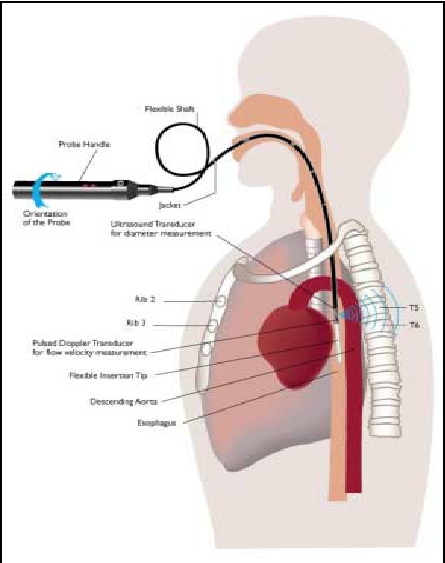 Doppler TransOesophagien = DTO
Intérêts = non invasif, 
		apprentissage simplifié
Limites = valeur absolue du DC imprécise, seule la
variation du DC dans le temps ou sous l’effet d’une

	thérapeutique est intéressante,

Repositionnement fréquent de
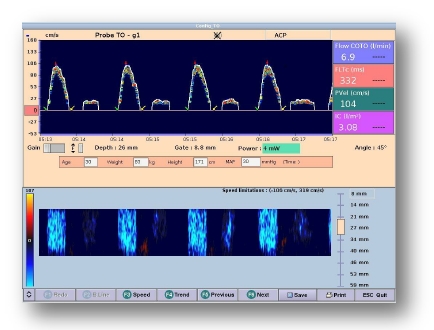 la sonde oesophagienne est

nécessaire
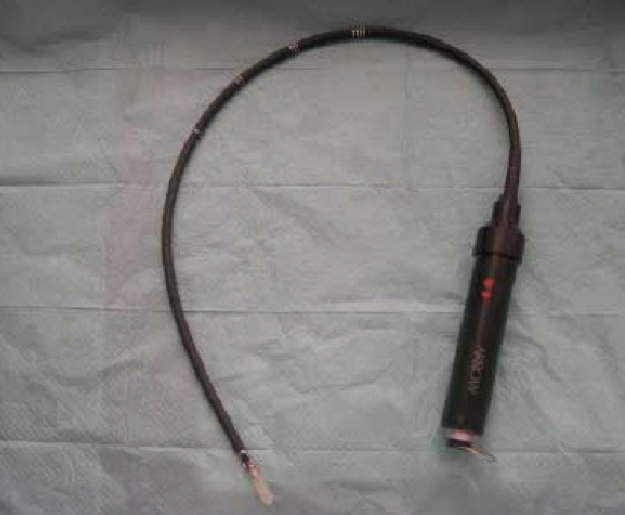 Techniques de mesure du VES ou du DC
Cathétérisme cardiaque gauche = PiCCO
PiCCO = Pulse intermittent Contour Cardiac Output
Mesure du DC en discontinu (thermodillution transcardiopulmonaire)
en continu (analyse du contour de la pression artérielle)
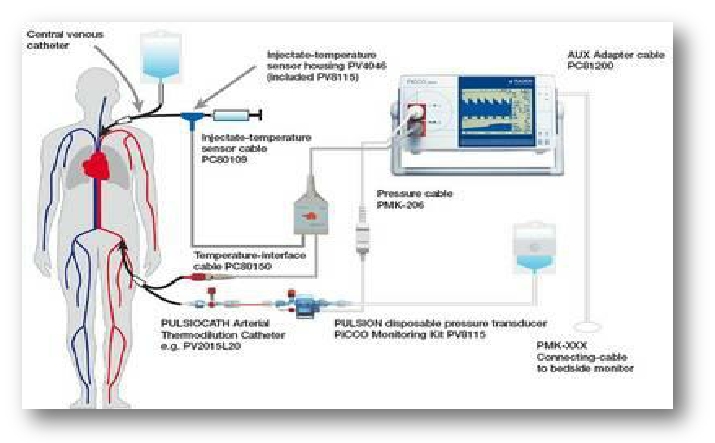 Thermodilution Trans-pulmonaire 

Données obtenues :

	Le DC discontinu (à chaque injection du bolus froid)
	Le VTDG représentant la précharge globale bi-ventriculaire (qui ne juge pas pour
	autant de la « précharge dépendance »)
	L’IFC (en divisant le DC par le VTDG) un indice d’inotropisme
	L’EPEV  représentant l’eau contenue dans les alvéoles
	Le CPC un indice d’OAP lésionnel

Validation :
	Le DC, le VTDG et l’IFC : A Combes Int Care Med 2004
	L’EPEV et le CPC : X Monet Int Care Med 2007
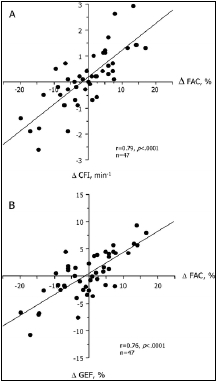 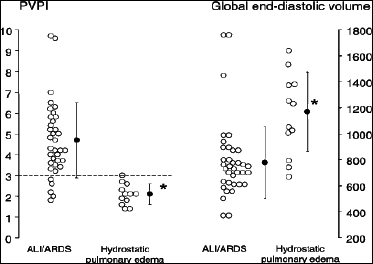 Techniques de mesure du VES ou du DC
Cathétérisme cardiaque gauche = PiCCO
L ’ analyse du contour de la PA permet de déterminer le VES à
chaque systole et de calculer le DC
Autre Intérêt:  estimation du volume télédiastolique global   (VTDG)
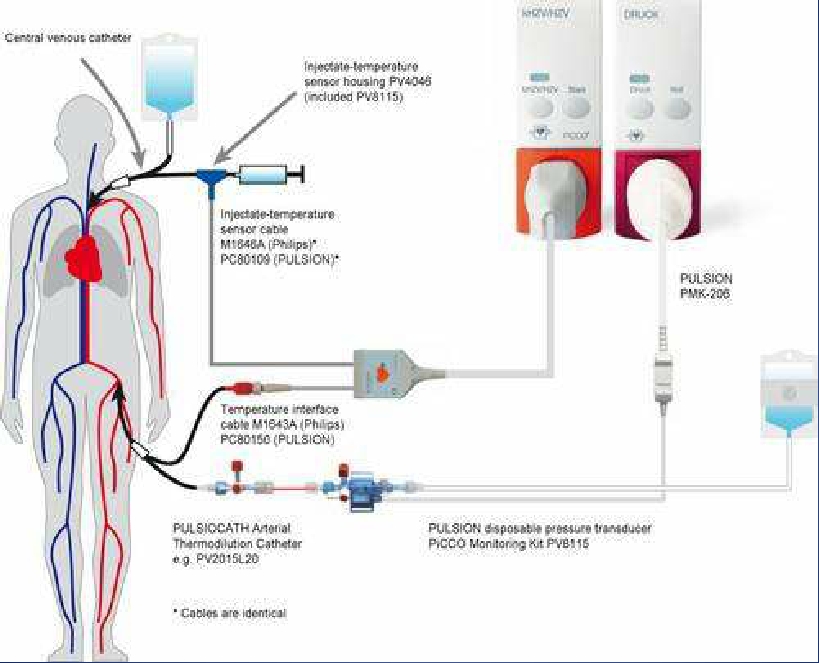 Limites :
Principalement iatrogène,
lié  à l’insertion du cathéter veineux

Jugulaire  interne et artériel fémoral.
Risque iatrogène lors des calibrations de thermodilution
transcardiopulmonaire
Techniques de mesure du VES ou du DC
Bio-impédance thoracique
Principe = variation d’impédance du thorax, traversé par
un courant électrique alternatif en fonction de la quantité
de sang qu’il contient et donc du DC.
Intérêt = caractère non invasif
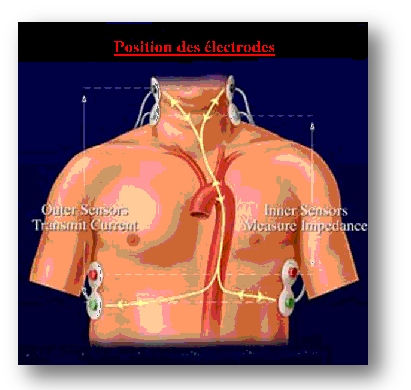 Limites = difficulté d’acquisition
du signal ( mouvement du patient, arythmie,
bistouri électrique)
Système non validé (grossesse, obésité,
épanchements pleuraux, œdème pulmonaire…)
Techniques de mesure du VES ou du DC
	NICO (Non Invasive Cardiac Output)
Principe = principe de Fick et l’analyse des variations de CO2
	expiratoire,  induite  artificiellement  par  une  réinhalation
	rapide et transitoire du gaz expiré. Le moniteur calcule le DC
	au terme du cycle de réinhalation.
Intérêts = caractère non-invasif et quasi
	continu
Limites =  patient intubé-ventilé, stable
	hémodynamiquement pendant la mesure
	Shunt intrapulmonaire sous estime le DC
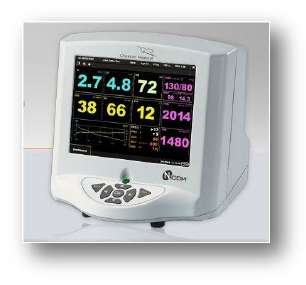 Techniques de mesure du VES ou du DC
Etude de l’onde de pouls = Vigiléo® et Flotrac®


Principe = l’association du moniteur et du
	capteur permet la mesure du DC, par analyse
	de l’onde de pouls, mais sans calibration par
	thermodilution transcardiopulmonaire
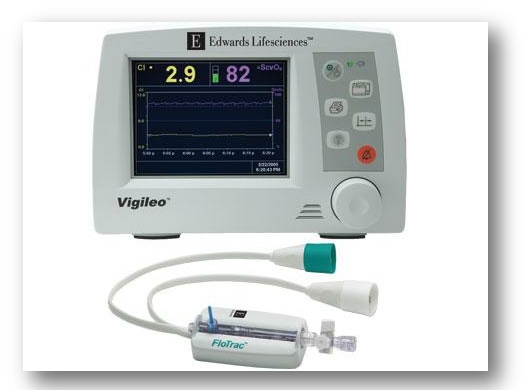 Techniques de mesure du VES ou du DC
	Etude de l’onde de pouls = Vigiléo® et Flotrac®
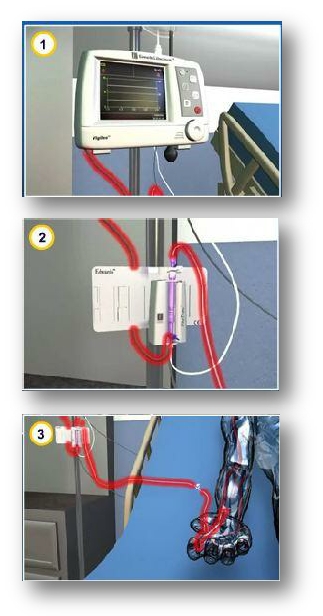 Intérêt = Vigiléo® reporte

		DC, VES, +/- ScvO2

Limites = calcul DC en défaut si

		- courbe PA irrégulière

		- arythmie

		- insuffisance aortique

		- importance calibration initiale

		- fiabilité modifié si vasoactifs

			ou sepsis
Conclusion
PiCCO+ScvO 2 , KTAP
Moniteur de DC :
DO, Vigileo, Niccomo
PA invasive
ECG, PNI,SpO 2
	+EtCO 2 
Clinique +++
Monitorage hémodynamique
Merci